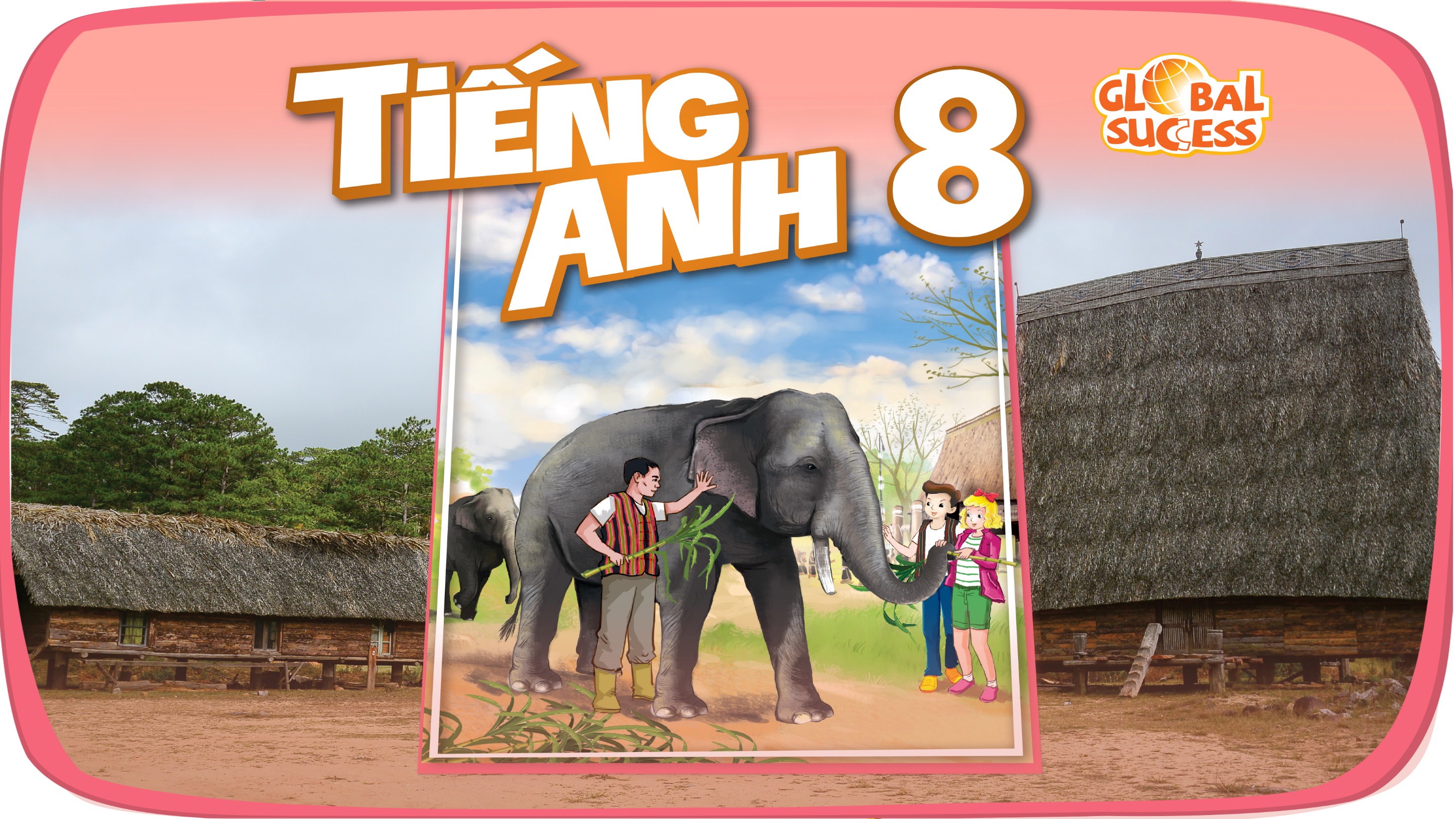 NATURAL DISASTERS
9
Unit
ETHNIC GROUPS OF VIET NAM
Unit
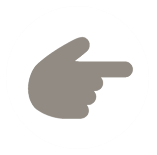 LESSON 5: SKILLS 1
LESSON 3: A CLOSER LOOK 2
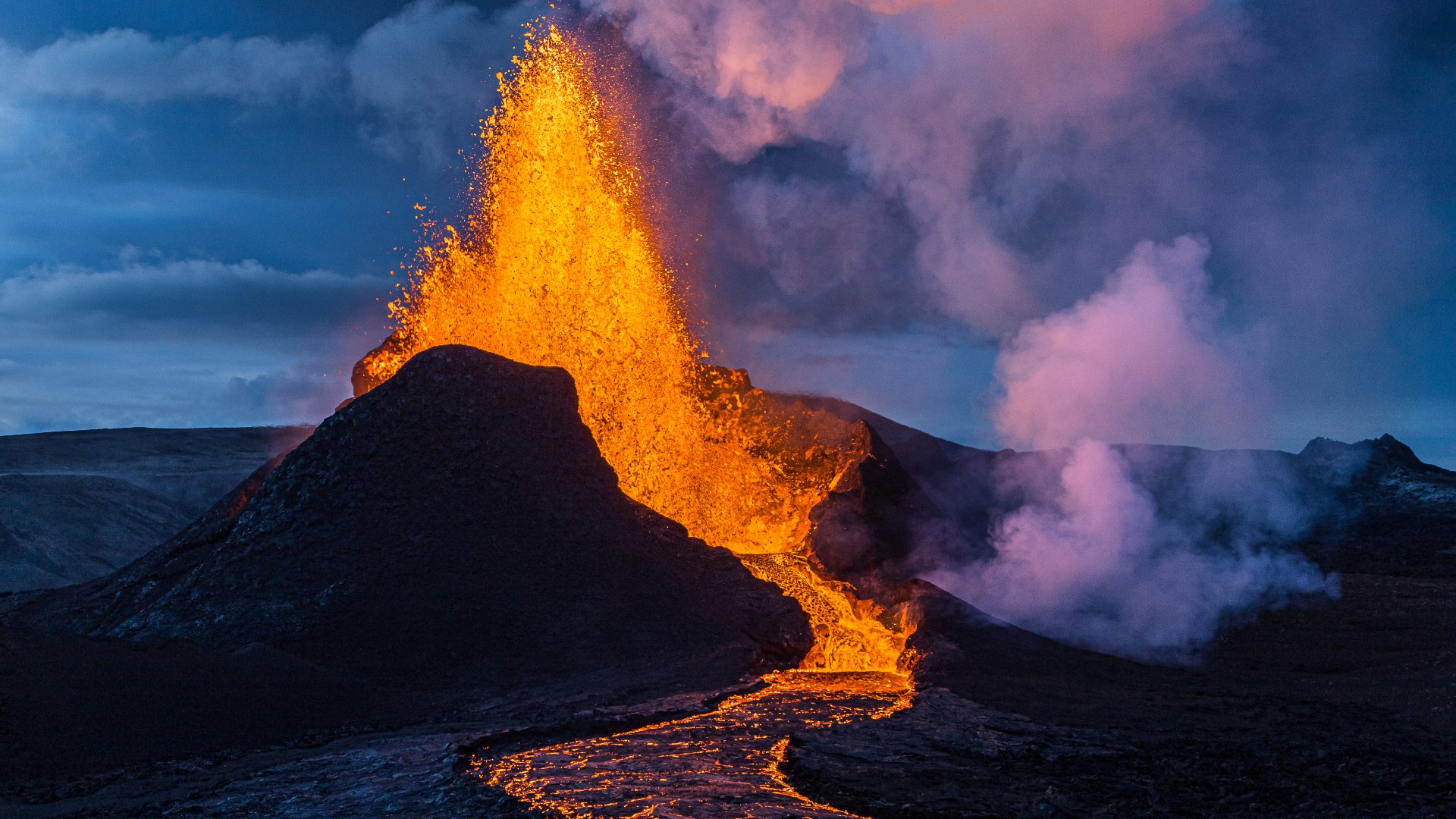 Unit
HOBBIES
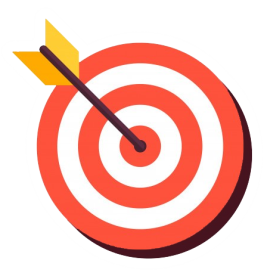 OBJECTIVES
By the end of the lesson, you will be able to:
Use the lexical items related to natural disasters.
Further understand about natural disasters through the two articles.
Prepare a short piece of news about natural disasters.
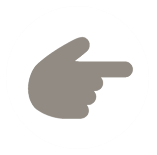 LESSON 5: SKILLS 1
Who’s faster?
WARM-UP
* Vocabulary
Task 1: Match the headlines (1 – 2) with the natural disasters (A – B).
Task 2: Read the two news articles. Match the highlighted words with their meanings.
Task 3: Read the articles again and answer the questions.
READING
Task 4: Work in pairs. Match the questions with the answers. 
Task 5: Work in groups. Prepare a short piece of news about the natural disaster in 4 or one you know of. Report the news to the class.
SPEAKING
CONSOLIDATION
Wrap-up
Homework
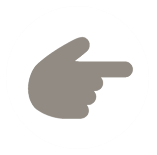 LESSON 5: SKILLS 1
WARM-UP
Who’s faster?
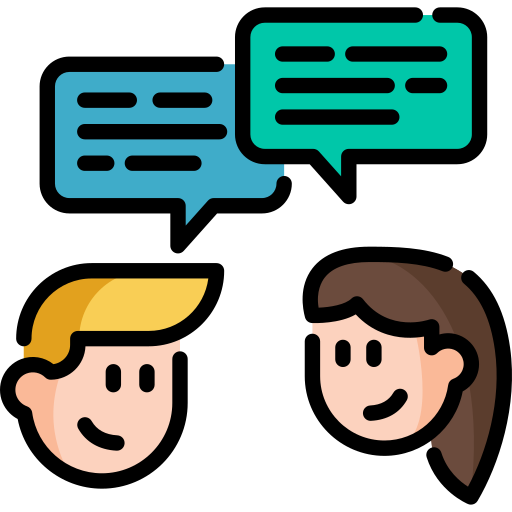 Aims of the stage:
	To review words related to natural disasters and introduce the new lesson.
WARM-UP
Erupt
Natural disasters
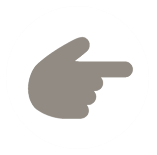 LESSON 5: SKILLS 1
Who’s faster?
WARM-UP
* Vocabulary
Task 1: Match the headlines (1 – 2) with the natural disasters (A – B).
Task 2: Read the two news articles. Match the highlighted words with their meanings.
Task 3: Read the articles again and answer the questions.
READING
Aims of the stage:
To introduce the new words related to natural disasters.
- To activate Ss’ knowledge of the topic of the reading text.
- To help Ss develop the skill of guessing the meaning of new words in context.
- To help Ss develop the skill of reading for specific information.
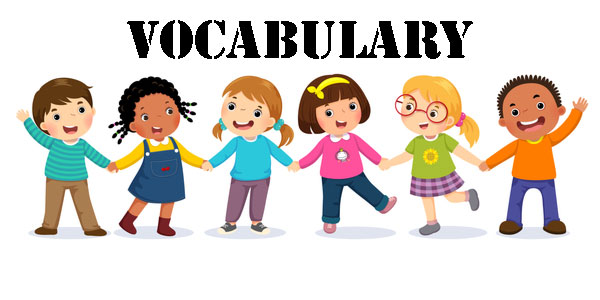 VOCABULARY
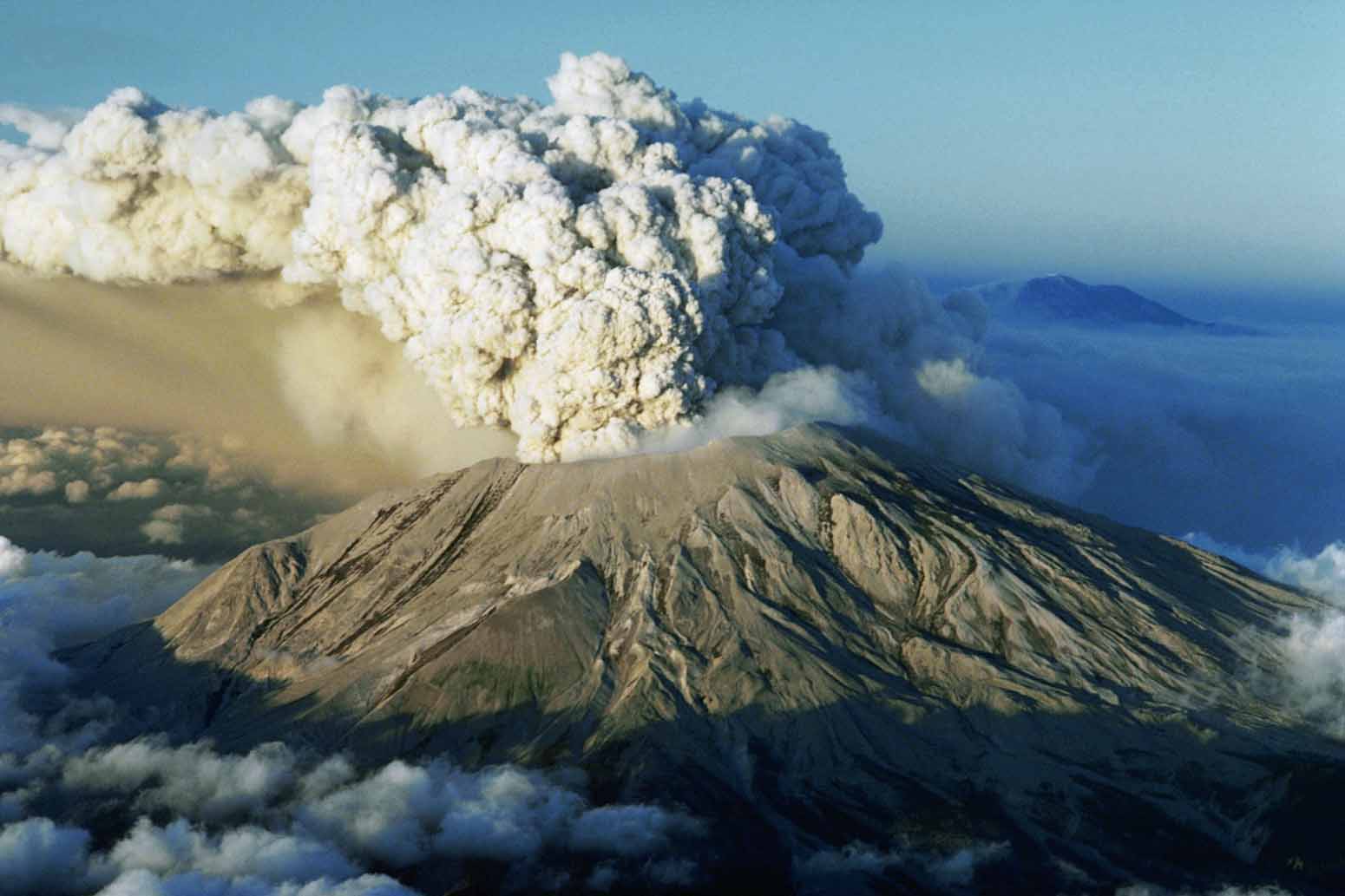 Ash (n)
/æʃ/
Tro
VOCABULARY
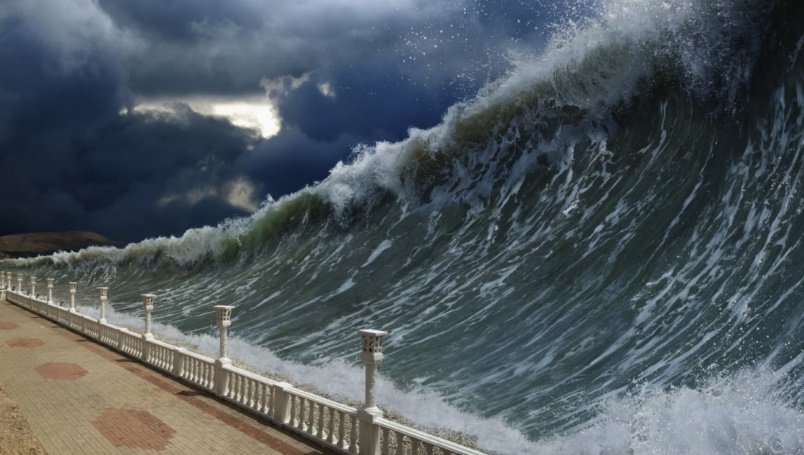 Tsunami (n)
/tsuːˈnɑː.mi/
Trận sóng thần
VOCABULARY
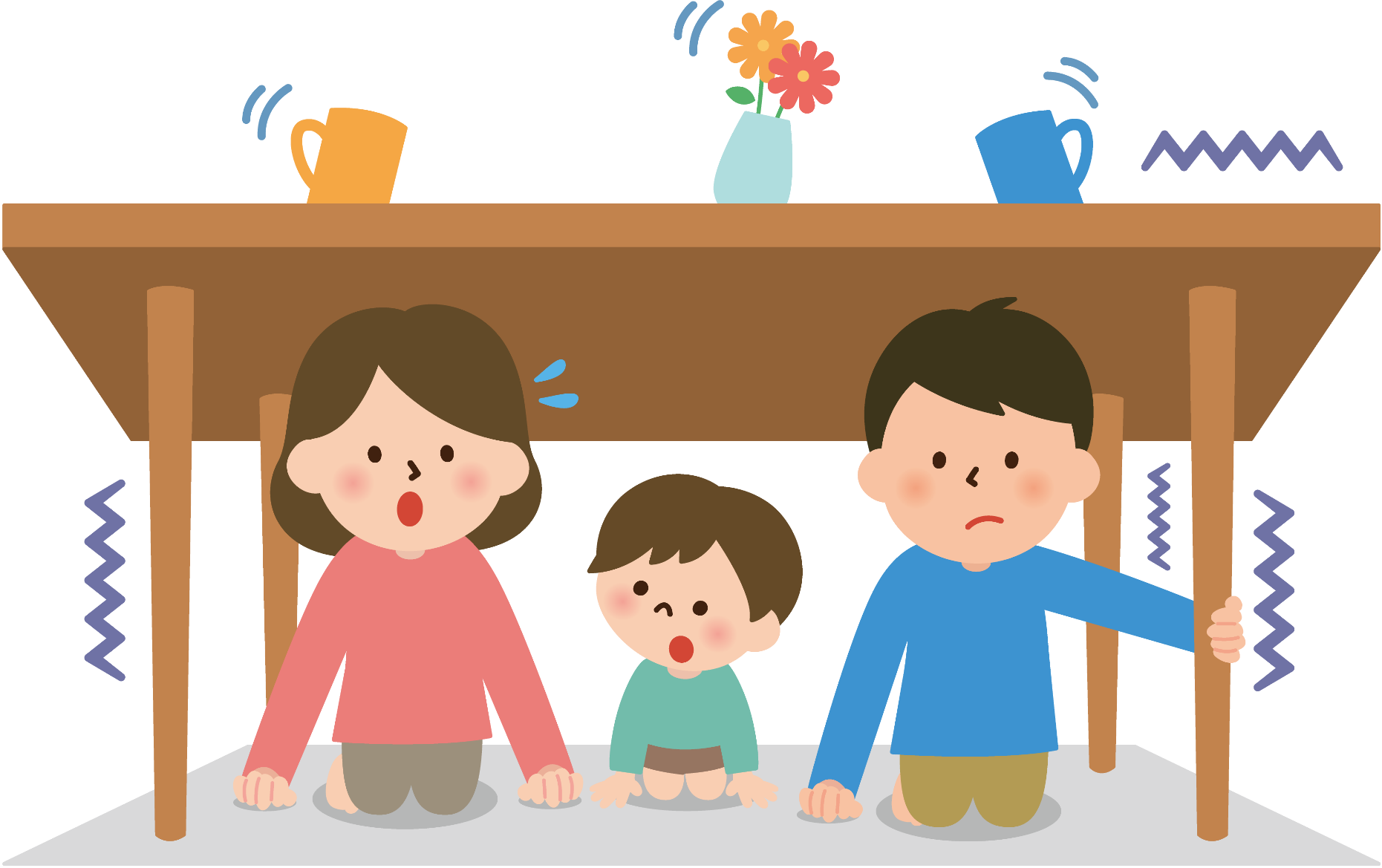 Tremble (v)
/ˈtrembəl/
Rung lắc
VOCABULARY
VOCABULARY
Trận sóng thần
Rung lắc
Tro
READING
1
Match the headlines (1 – 2) with the natural disasters (A – B).
A. volcanic eruption
B. earthquake
READING
2
Read the two news articles. Match the highlighted words with their meanings.
a. not yet found
b. slightly shaking
c. the bad feeling you have when you are frightened
d. very strongly
e. very large waves in the sea
READING
3
Read the articles again and answer the questions.
Where and when did the eruption happen? 
=> ___________________________________________________________
2. What did the eruption cause? 
=> ___________________________________________________________
3. What were the other effects of the eruption? 
___________________________________________________________
      ___________________________________________________________
4. How long did the buildings shake? 
=> ___________________________________________________________
5. What caused the shaking?
=> ___________________________________________________________
In the South Pacific last Saturday.
A tsunami.
It destroyed hundreds of homes on some small islands, and more than twenty people on these islands are missing.
For about 30 seconds.
A strong earthquake in China.
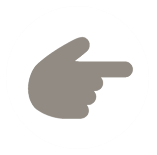 LESSON 5: SKILLS 1
Who’s faster?
WARM-UP
* Vocabulary
Task 1: Match the headlines (1 – 2) with the natural disasters (A – B).
Task 2: Read the two news articles. Match the highlighted words with their meanings.
Task 3: Read the articles again and answer the questions.
READING
Task 4: Work in pairs. Match the questions with the answers. 
Task 5: Work in groups. Prepare a short piece of news about the natural disaster in 4 or one you know of. Report the news to the class.
SPEAKING
SPEAKING
4
Work in pairs. Match the questions with the answers.
1. c             2. e                  3. a                   4. b                 5. d
SPEAKING
5
Work in groups. Prepare a short piece of news about the natural disaster in 4 or one you know of. Report the news to the class.
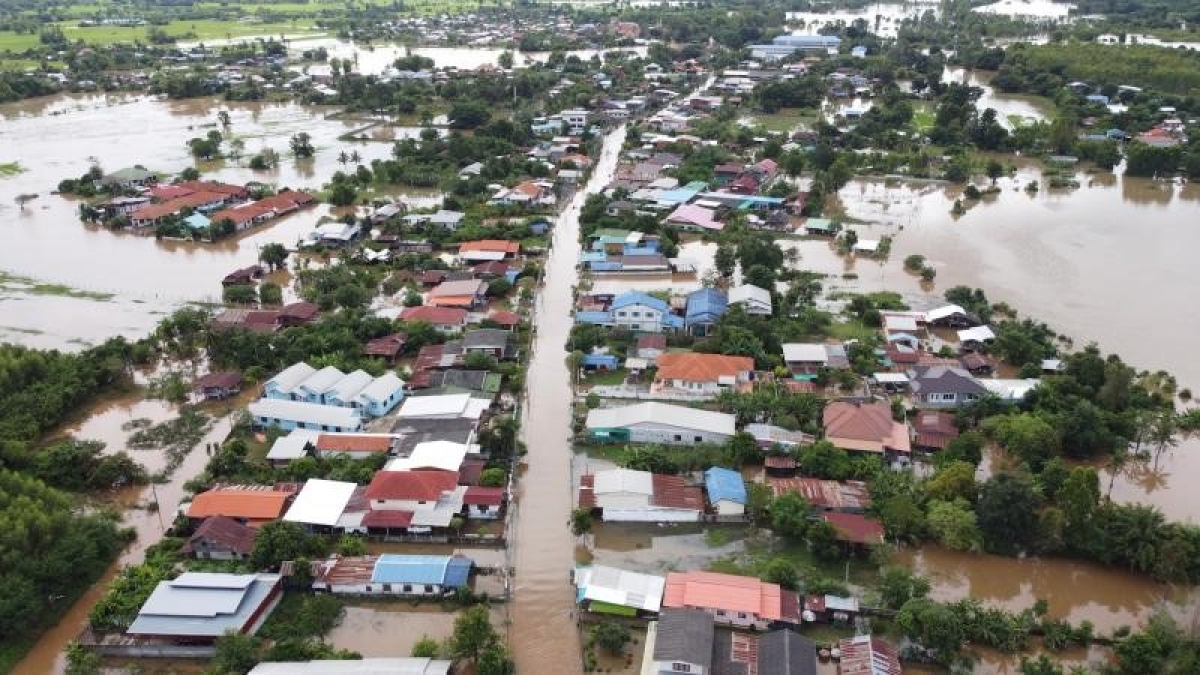 Example: 
Five days of heavy rain caused a serious flood in a village in Phu Yen. The flood happened last week. …
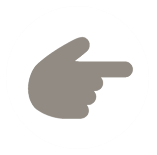 LESSON 5: SKILLS 1
Who’s faster?
WARM-UP
* Vocabulary
Task 1: Match the headlines (1 – 2) with the natural disasters (A – B).
Task 2: Read the two news articles. Match the highlighted words with their meanings.
Task 3: Read the articles again and answer the questions.
READING
Task 4: Work in pairs. Match the questions with the answers. 
Task 5: Work in groups. Prepare a short piece of news about the natural disaster in 4 or one you know of. Report the news to the class.
SPEAKING
CONSOLIDATION
Wrap-up
Homework
CONSOLIDATION
1
WRAP-UP
In this lesson, you have:
learnt new words related to natural disasters.
 read 2 passages about volcano and earthquake.
Write a short piece of news about the natural disaster.
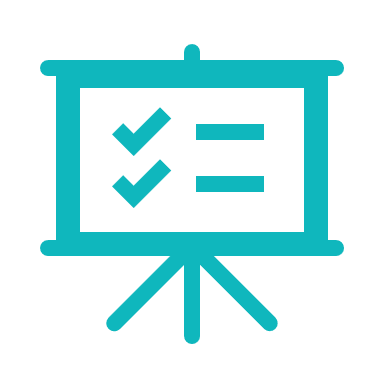 CONSOLIDATION
2
HOMEWORK
Learn by heart all the words.
Do exercises in the workbook.
Prepare for Lesson 6 – Skills 2.
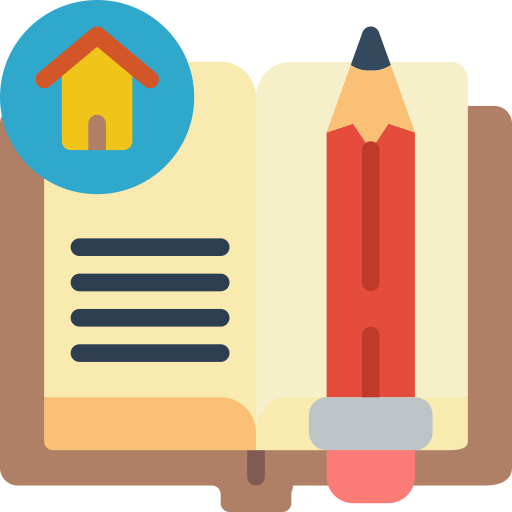 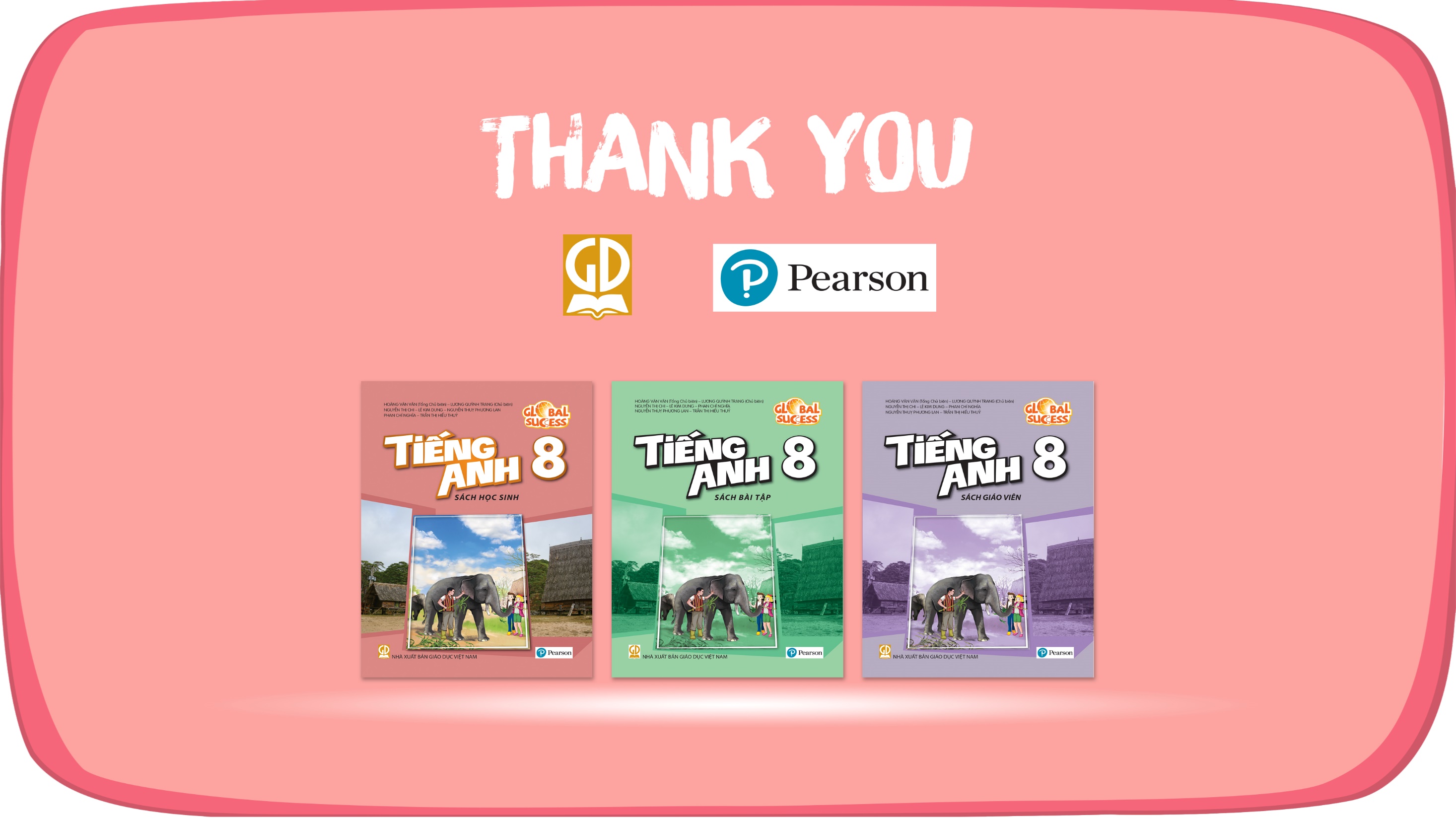 Website: hoclieu.vn
Fanpage: facebook.com/sachmem.vn/